Farmer’s Fields
The drawing below shows how a farmer pens his sheep. Unfortunately one of the fencing panels broke during a storm. Show how using 12 panels the farmer can still make six identical pens.
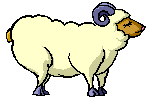 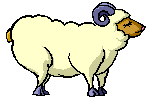 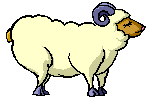 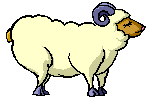 Solution
I am a text box delete me to see the solution